Living By ChemistrySECOND EDITION
Unit 4: TOXINS
Stoichiometry, Solution Chemistry, and Acids and Bases
Lesson 86: pHooey!
[H+] and pH
ChemCatalyst
Pure water has an H+ concentration of 1.0  x 10–7 M and an OH– of 1.0 X 10–7 M.
What does this mean?
Key Question
How is pH related to the acid or base concentration of a solution?
You will be able to:
explain the mathematical relationship between the H+ and OH– concentrations in a solution
define pH and explain the relationship between H+ concentration and pH
determine the H+ concentration of a solution given the [OH–], and vice versa
Prepare for the Lab
Work in groups of four.

Wear safety goggles at all times.

Acids and bases are corrosive. Do not get any on skin or near eyes.

In case of a spill, rinse with large amounts of water.
Discussion Notes
The pH scale is a logarithmic scale that describes the concentration of H+ ions in solution.

pH is related to [H+] by the formula
		pH = -log [H+]
Discussion Notes (cont.)
More acidic
neutral
More basic
Discussion Notes (cont.)
In any solution, the product of the hydrogen ion, H+, concentration and hydroxide ion, OH–, concentration is a constant.

Water dissociates into H+ and OH– ions.
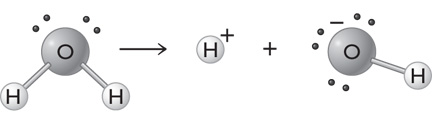 Wrap Up
How is pH related to the acid or base concentration of a solution?
The pH scale is a logarithmic scale that describes the concentration of hydrogen ions, H+, in solution: pH = -log [H+].
The H+ concentration is related to the OH– concentration: [H+][OH–] =10–14. So, as [H+] increases, [OH–] decreases, and vice-versa.
The pH of water is 7. In water the H+ concentration is equal to the OH– concentration. Thus, water is neutral.
Check-In
If you know the pH of a solution, what else do you know?